Day 1
Human Uniqueness in Evolutionary History
What makes humans different?
How Did Humans Become Human?
Watch Part 1: How Did We Get Here?
Why are we are and none of the others are?
List characteristics from your initial brainstorm that seem most likely to address this.
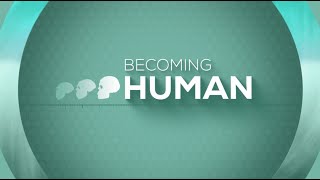 Series from the Dialogue on Science, Ethics & Religion program
How Did Humans Become Human?
Part 2: How Did Humans Survive Evolution?
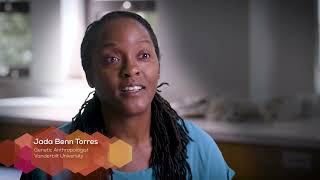 What does it mean that humans “pursue meaning?”
Class Share: Edit your list as other students share.
Series from the Dialogue on Science, Ethics & Religion program
Humanity is Made for Seeking Truth
"Meaning, whether it was spiritual or philosophical or artistic or scientific, that pursuit of meaning was part of the toolkit that evolved in our species, Homo sapiens. And that is absolutely critical in living in a world of uncertainty and disruption."
Paleoanthropologist Rick Potts
Figure #1: Natural Selection
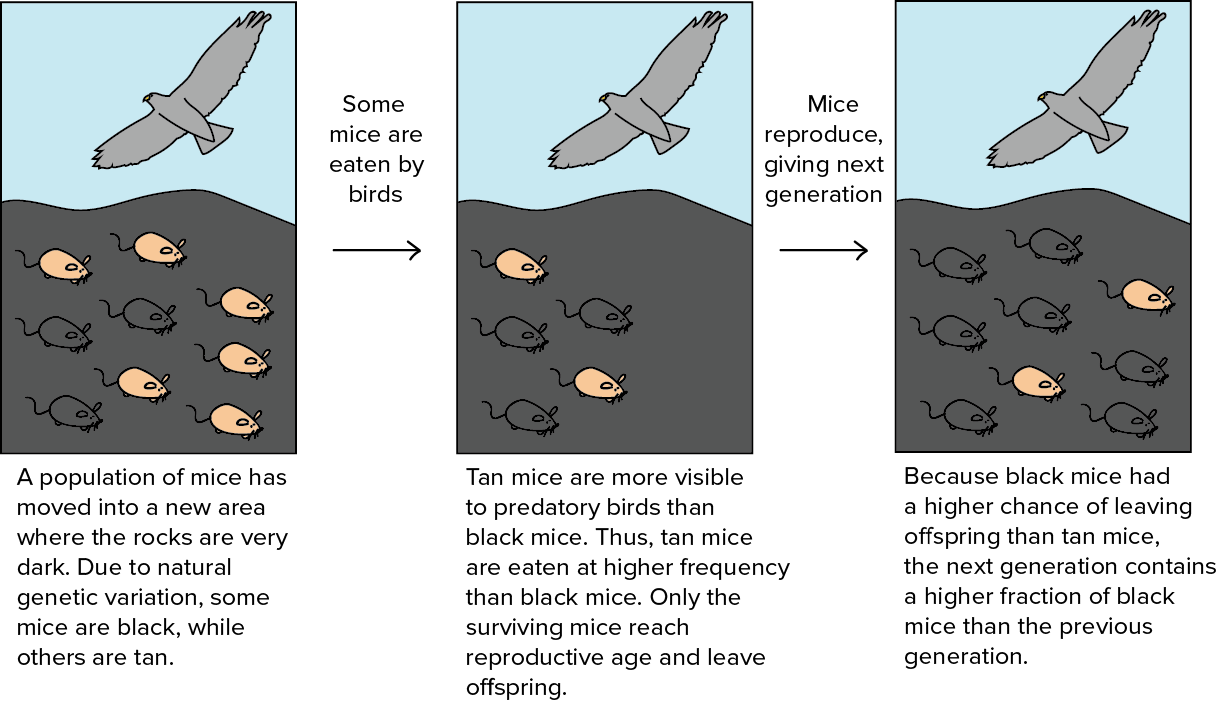 Figure #2: Speciation
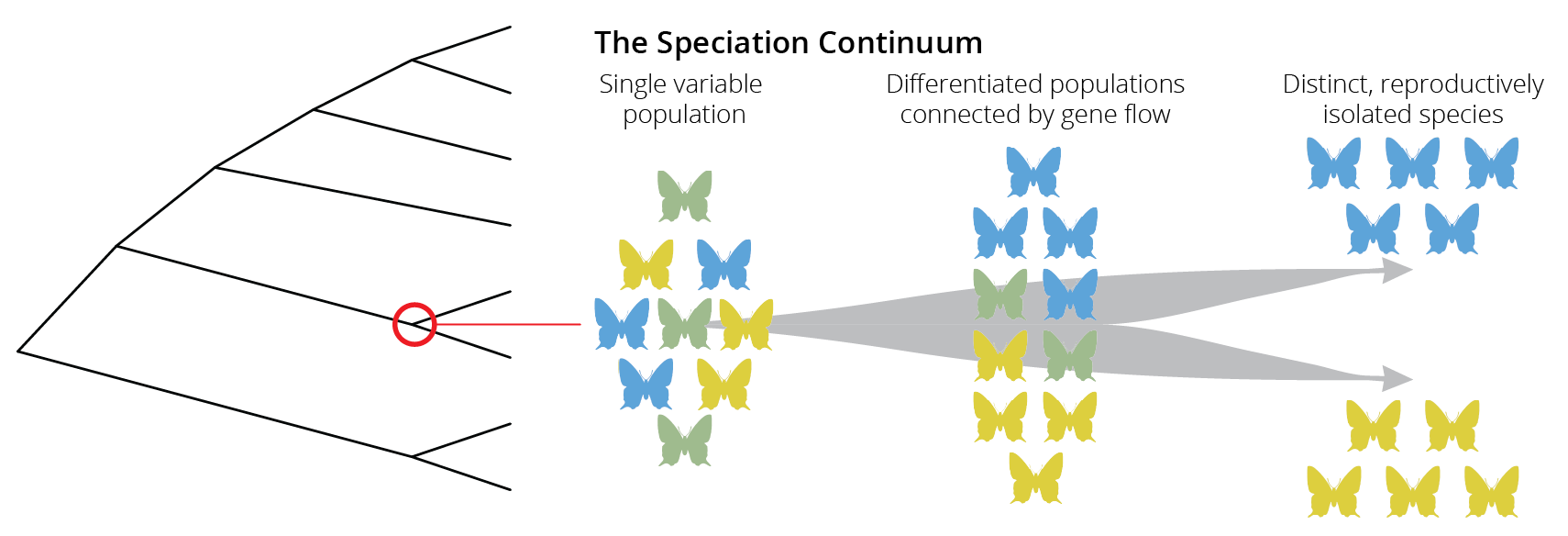 Figure #3: Cladogram
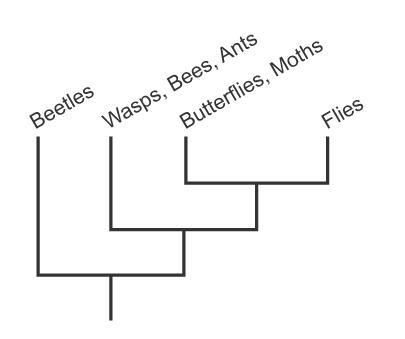 Figure #4: Primate Cladogram
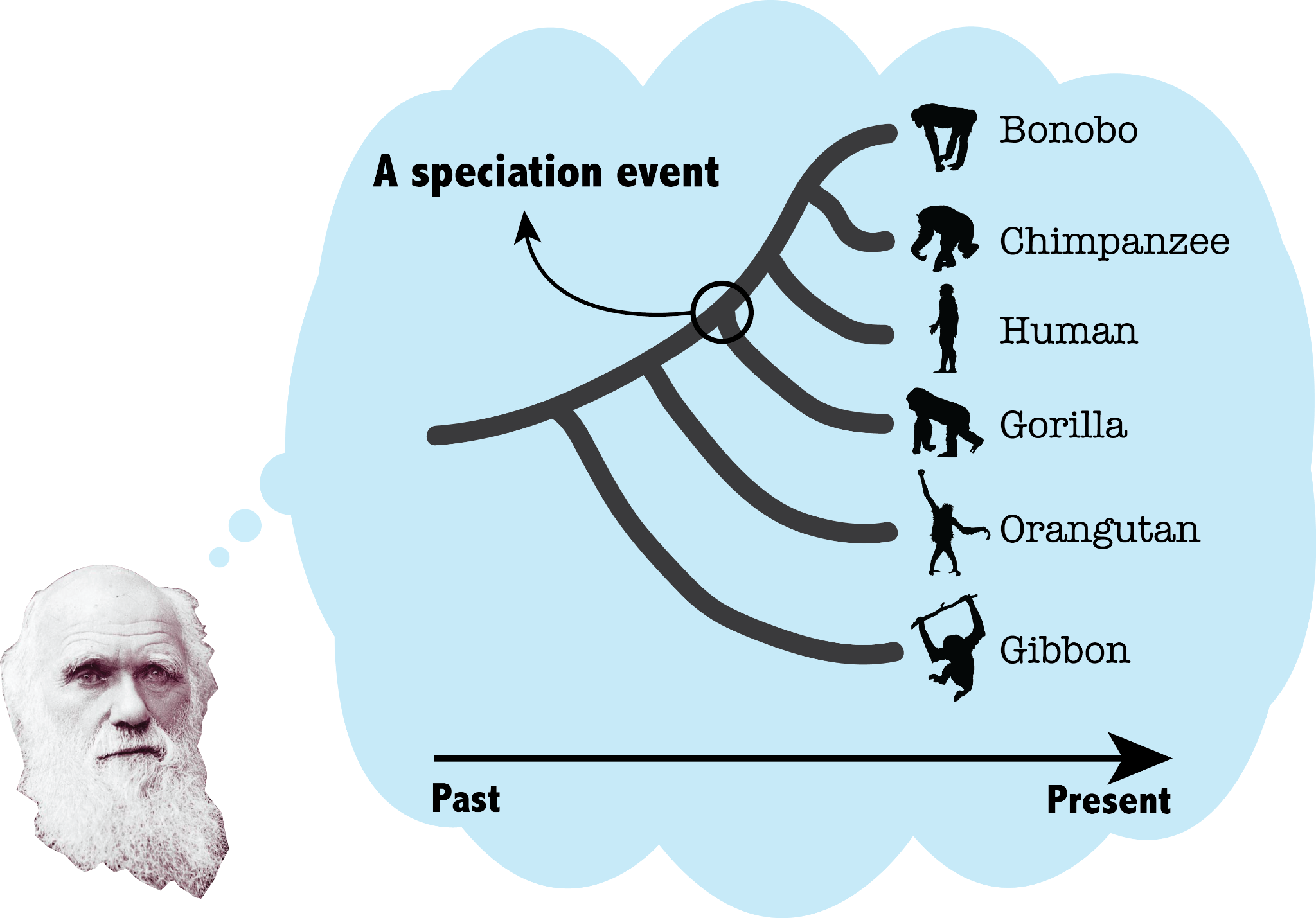 Figure #5: Hominin Cladogram (simple)
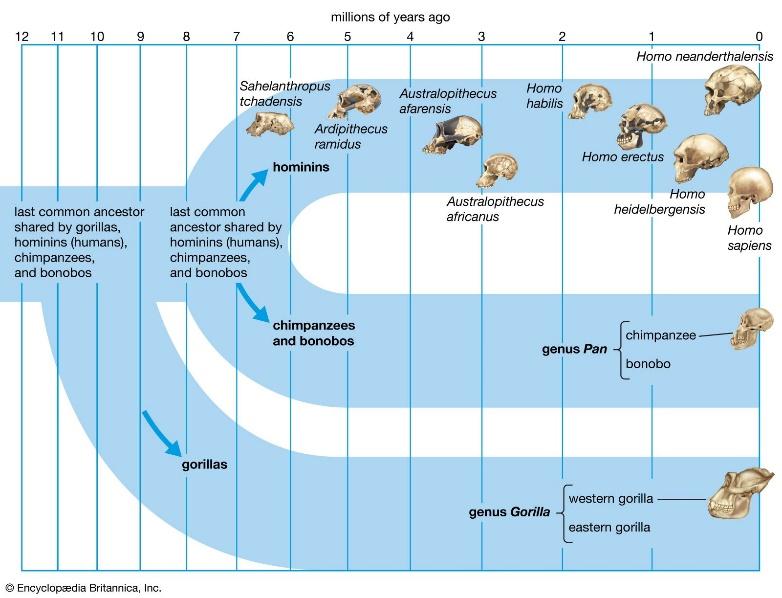 Figure #6: Hominin Cladogram (complex)
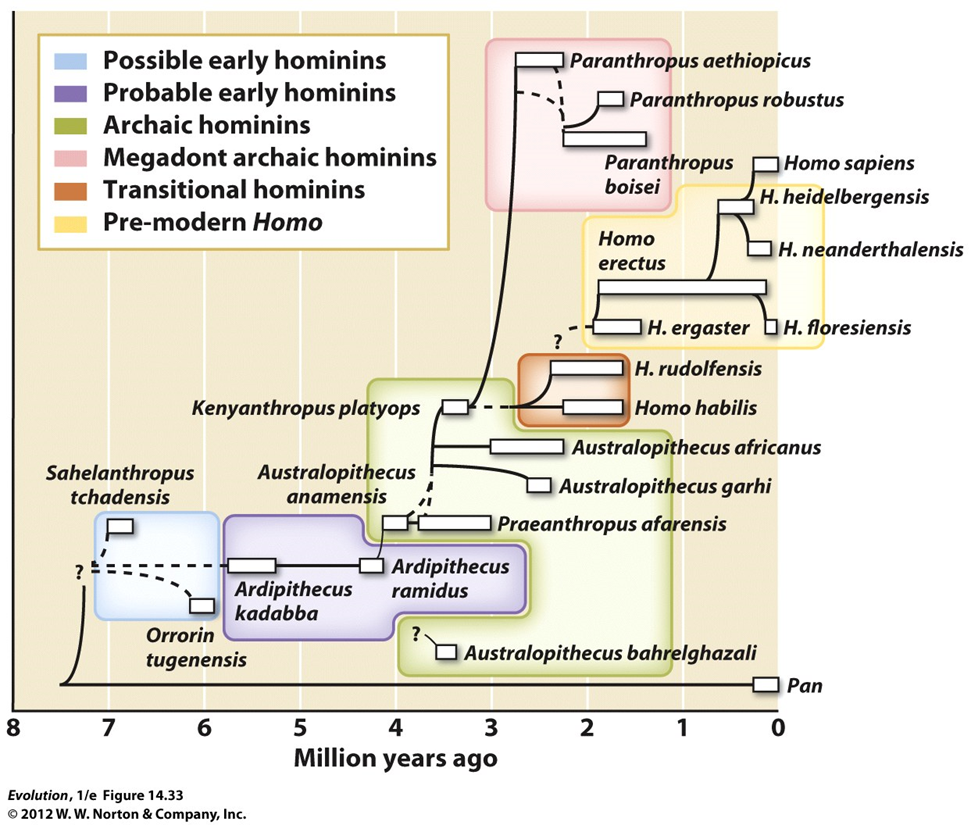 Image Credits
(Slide 3) Figure #1: Berhttps://www.khanacademy.org/science/high-school-biology/hs-evolution/hs-evolution-and-natural-selection/a/hs-evolution-and-natural-selection-review
(Slide 4) Figure #2: https://michitobler.github.io/primer-of-evolution/speciation-1.html
(Slide 5) Figure #3: https://brainly.com/question/22273060
(Slide 6) Figure #4: https://blogs.iu.edu/sciu/2017/09/26/why-are-there-still-apes/
(Slide 7) Figure #5: https://www.britannica.com/science/human-evolution
(Slide 8) Figure #6:  Bergstrom & Dugatkin. Evolution, 1st edition. 2012. Figure 14.33.